Plaguicidas
Salud Humana y el Medio Ambiente
¿Qué es un Plaguicida?
El plaguicida es cualquier substancia o mezcla de substancias que:
Previenen,
Destruyen,
Repelen, o
Mitigan
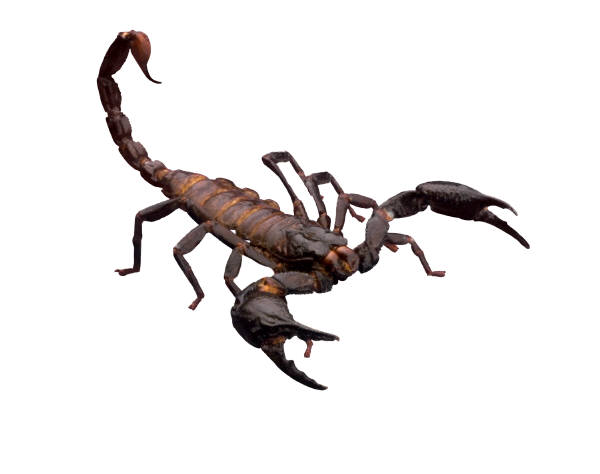 ¡LAS PLAGAS!
¿Que son la Plagas?
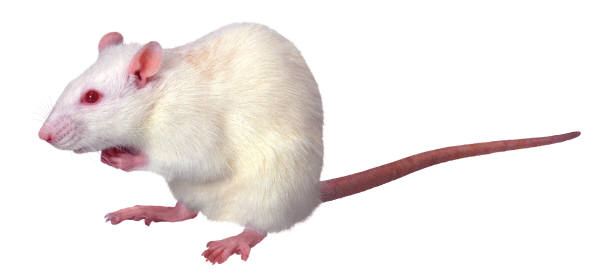 Organismos vivos no deseados y/o que causan daños a los cultivos, los humanos o el medio ambiente 
Por ejemplo:
Insectos, mala hierba, hongos, bacterias, virus, ratas/ratones, etc.
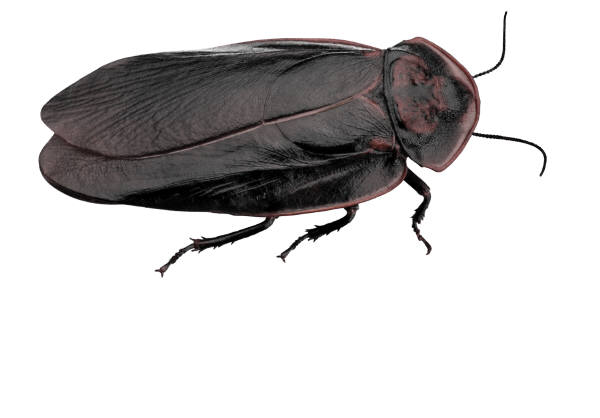 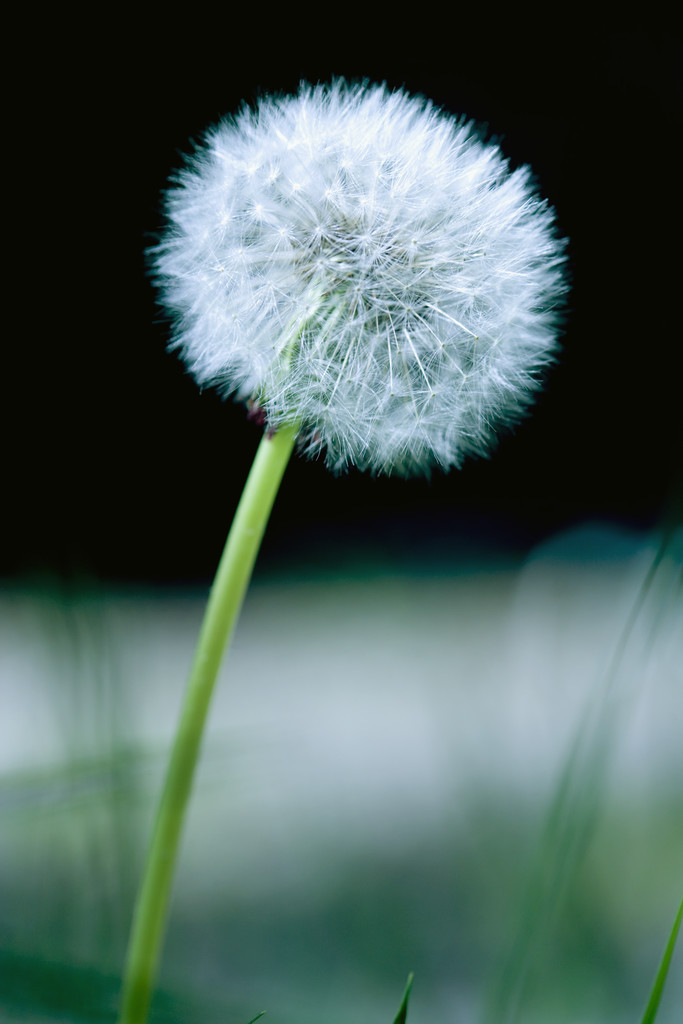 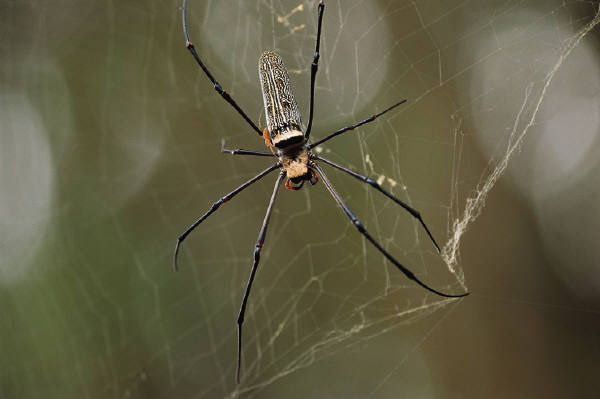 Types of Pesticides
Normalmente se refiere a los plaguicidas de acuerdo a lo que controlan. 
Es decir, los insecticidas controlan (o matan) los insectos; los herbicidas controlan  las malas hiervas (maleza), etc .
Otra forma de pensar en los plaguicidas es clasificándolos en plaguicidas químicos, bio-plaguicidas o aparatos para controlar las plagas.
Los Cuatro Grupos Principales de Plaguicidas Químicos
Organofosforados:  
Malathion, parathion, diazinon(Diazol®)
Carbamatos: 
Carbaryl (Sevin®), aldicarb (Termik®), methomyl   (Lannate®) 
Piretroides:
Permethrin (Forte®), cypermethrin (Cypac®)
Insecticidas Organoclorados:
DDT , chlordane
Bioplaguicidas
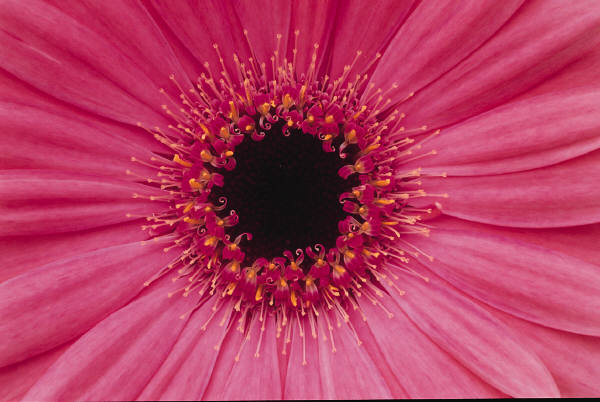 Se derivan de materiales naturales como animales, plantas, bacterias y minerales.
Por ejemplo:
Margarita - Pyrethrins y pyrethroids
Árbol Neem - Azardiractrin
Otros:
Plaguicidas Microbianos
Avermectin (Avid®, Agrimek®) del microbio Streptomyces avermitis
Plaguicidas Bioquímicos 
Feromonas de insectos que interfieren con el apareamiento
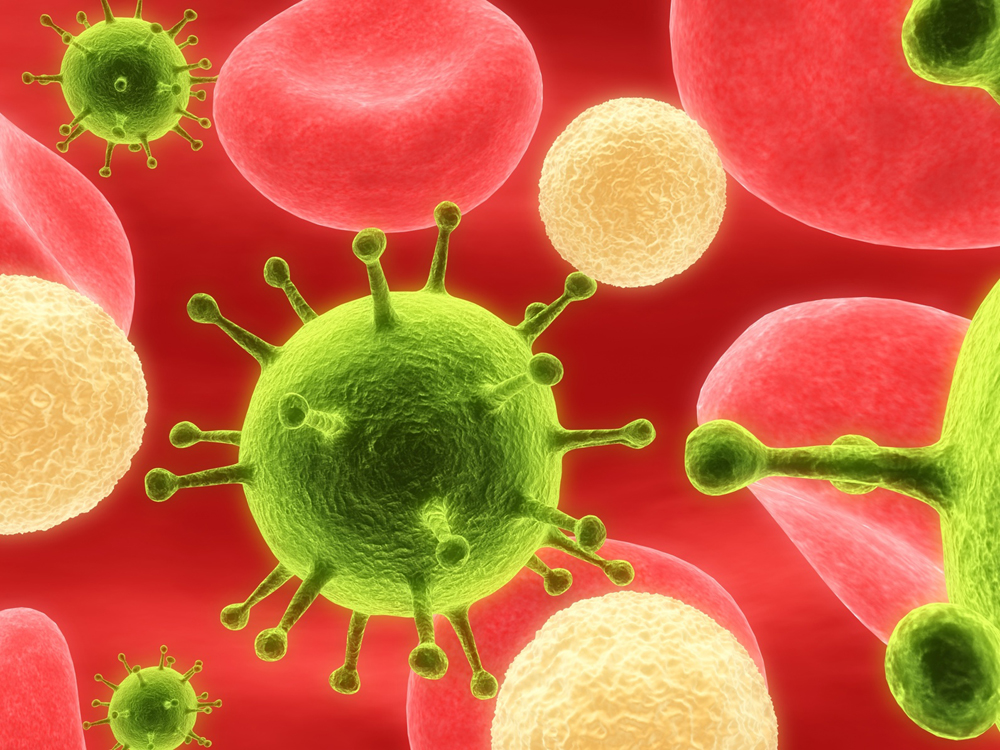 Aparatos para Controlar Plagas
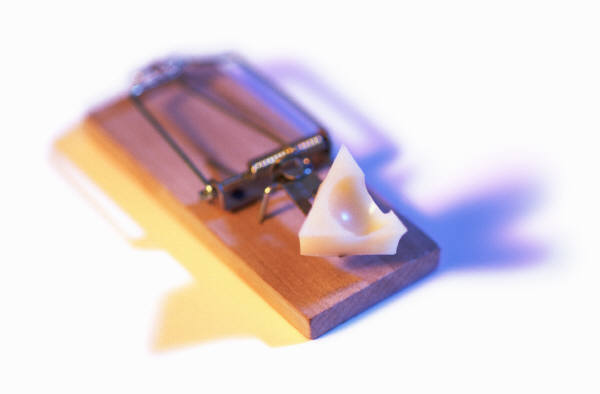 Son aquellos productos que utilizan medios físicos o mecánicos para atrapar, destruir, repeler o mitigar las plagas sin el uso de plaguicidas
Pro ejemplo:
Trampas para atrapar moscas/mosquitos
Sistemas de luz ultravioleta
Trampas de luz negra
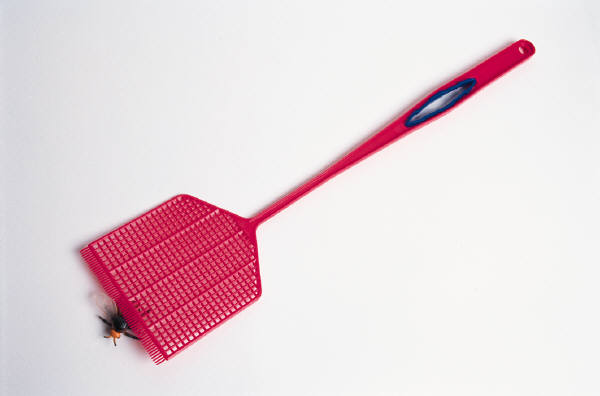 Plaguicidas: Salud Humana y el Medio Ambiente
La mayoría de los plaguicidas representan algún riesgo para los humanos, los animales o el medio ambiente porque están diseñados para matar. 
La Agencia de Protección Ambiental de los Estados Unidos (US EPA) evalúa los plaguicidas que no poseen efectos adversos no razonables.
¡Muchos productos utilizados en los hogares son plaguicidas!
Repelentes insecticidas
Veneno para ratas/roedores
Veneno para la mala hierba
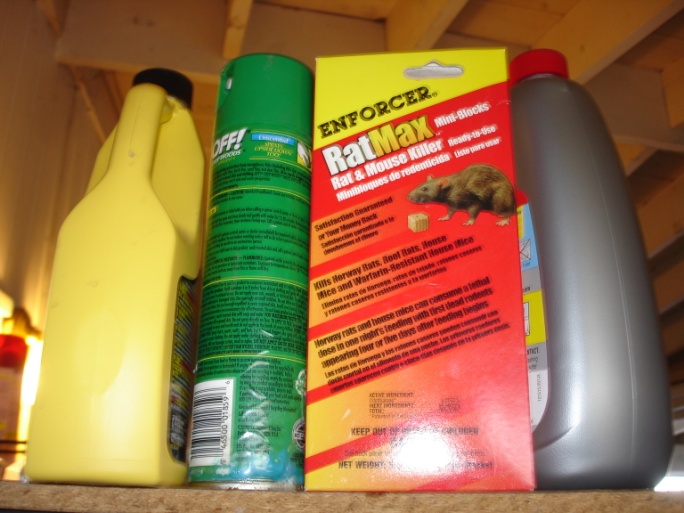 Riesgo de los Plaguicidas
La US EPA utiliza un proceso de cuatro etapas para evaluar el riesgo a la salud de los humanos:
1Identificación del Peligro
 ¿Cual es el riesgo/peligro?
2
Evaluación Dosis-Respuesta
       “La dosis hace el veneno”
3
Evaluación de la Exposición
Inhalación, ingestión, piel
4
Caracterización del Riesgo Combinación de los otros 3 pasos
Riesgo de los Plaguicidas (cont.)
Identificación del Peligro
Identificar los efectos potenciales a la salud de los diferentes tipos de exposición a plaguicidas.
Evaluación Dosis-Respuesta
La cantidad de la substancia a la que una persona es expuesta es tan importante como también que tan toxica es la substancia química a la que se es expuesta.
La Dosis Hace el Veneno
Riesgo de los Plaguicidas (cont.)
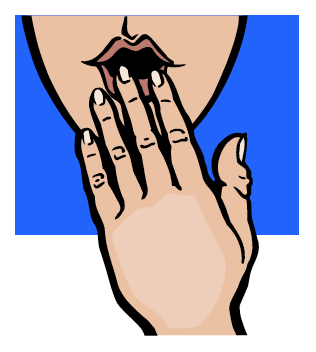 Evaluación de la Exposición
Las personas pueden ser expuestas a los plaguicidas por:
Inhalación
Absorción por la piel
Ingestión 
Ojos
Caracterización del Riesgo
Combinación de los primeros 3 pasos para determinar el riesgo total.
RIESGO = Toxicidad X Exposición
Efectos Potenciales de los Plaguicidas
Según la US EPA:
Depende en el tipo de plaguicida.
Organofosforados y carbamatos afectan el sistema nervioso.
Otros tipos pueden causar irritación dela piel o ojos.
También pueden afectar las hormonas en el cuerpo. 
Algunos plaguicidas pueden causar cáncer. 
Muchos de las evaluaciones de riesgo de plaguicidas por la US EPA se pueden encontrar en el Internet.
“La Dosis Hace el Veneno”
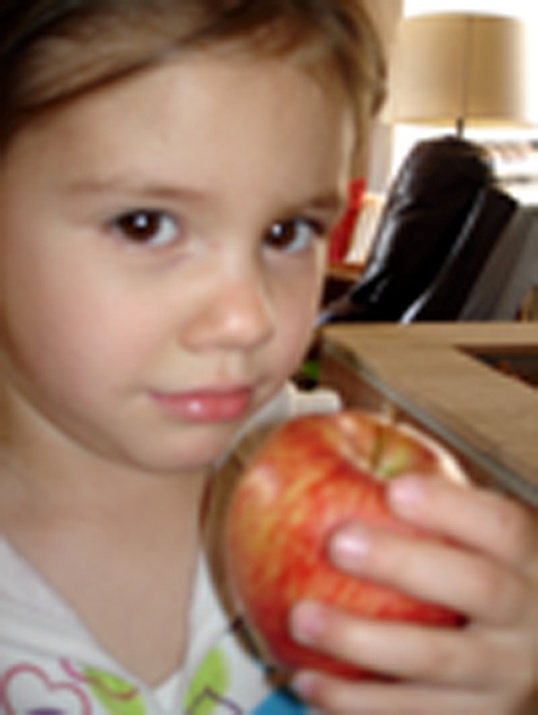 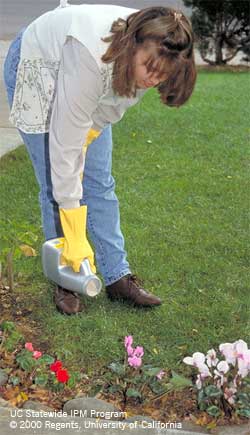 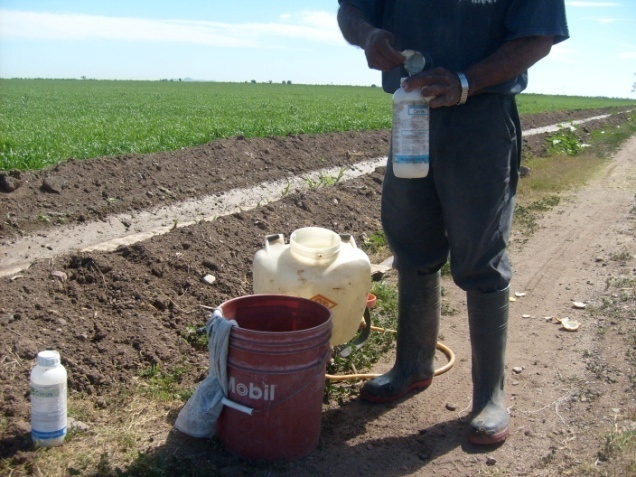 Seguridad de los Plaguicidas La Etiqueta
Antes de comprar un producto – LEA LA ETIQUETA
LAS ETIQUETAS DE LOS PLAGUICIDAS SON DOCUMENTOS LEGALES
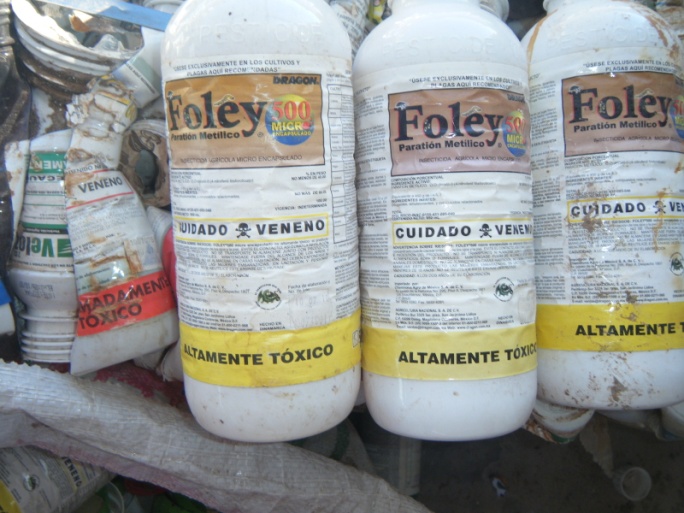 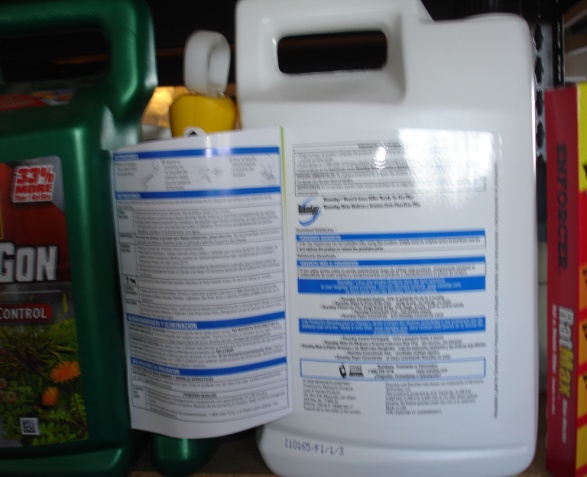 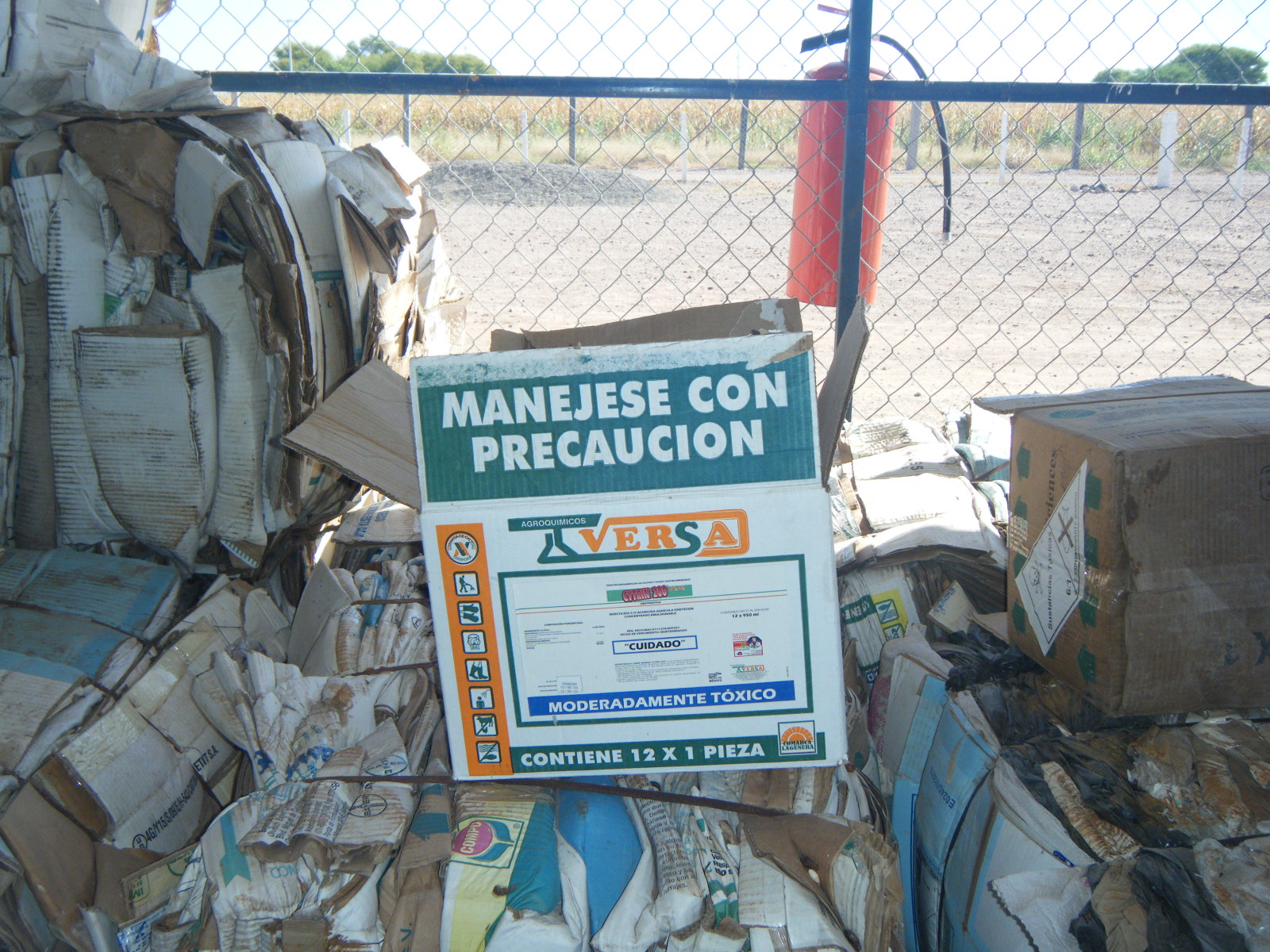 Las etiquetas le inforlezan…
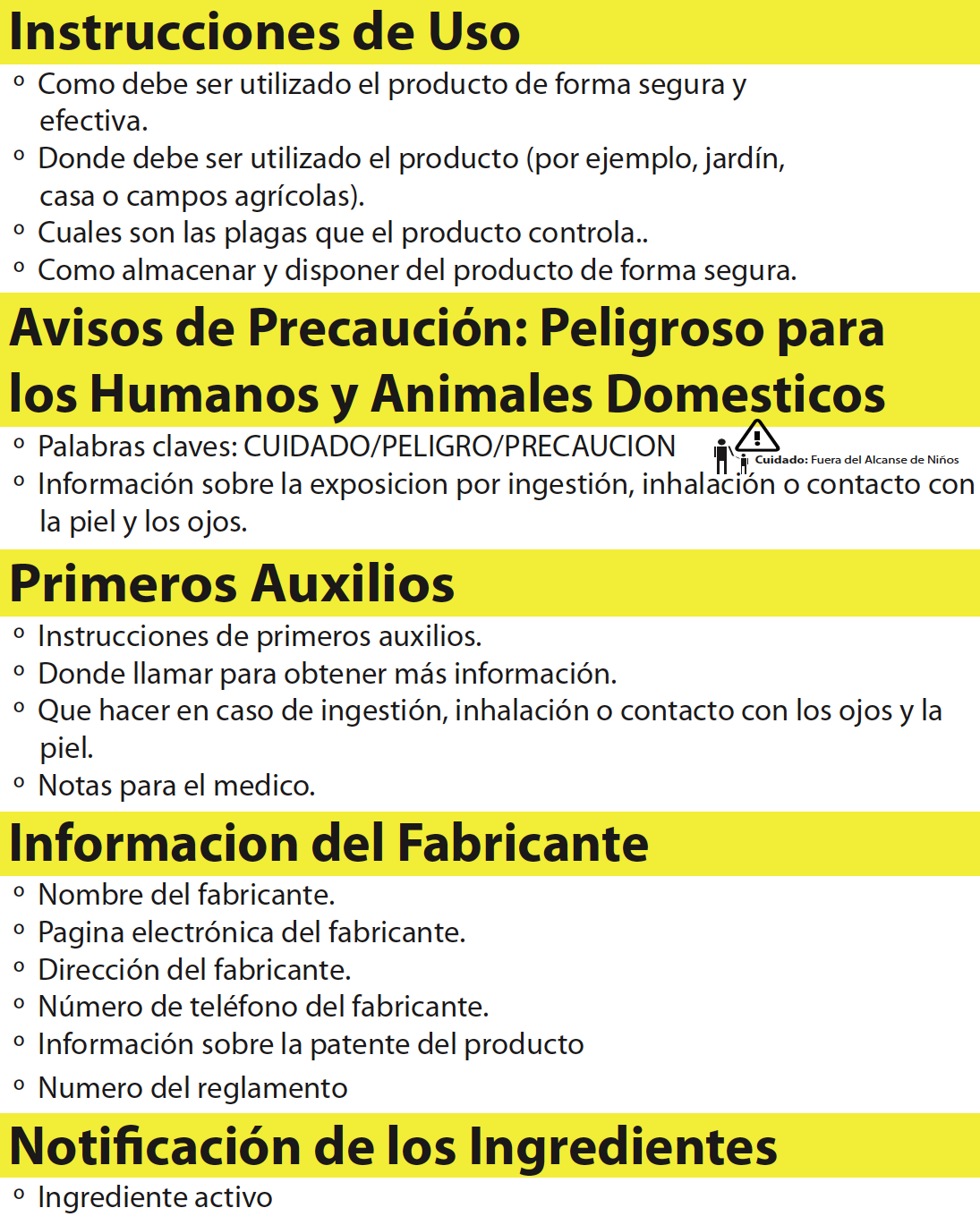 Como usar el producto de forma segura y efectiva
Como almacenar el producto de forma segura
Instrucciones de primeros auxilios
Donde llamar para obtener ayuda o informaciónadicional
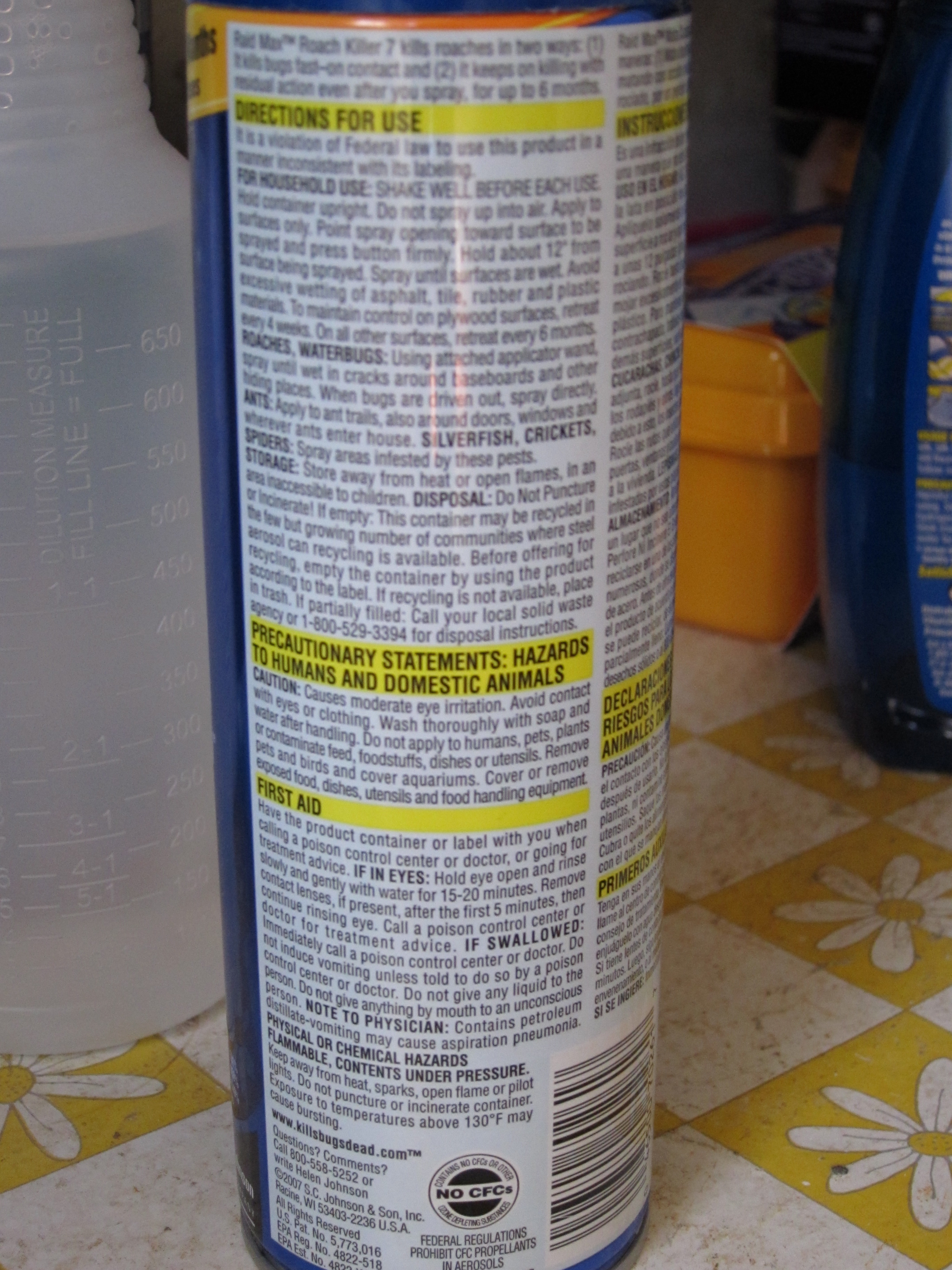 Palabras de Aviso o Imágenes
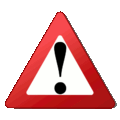 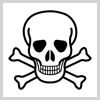 Encuentre las palabras de aviso en la etiqueta que le informen que tan venenoso es el producto para los humanos:
Cuidado (Caution) – quiere decir que no es muy peligroso para los humanos
Advertencia (Warning) – quiere decir que es moderadamente peligroso
Peligro (Danger) – quiere decir que es muy venenoso o irritante (corrosivo) 
Deben ser utilizados con cuidados extremos
Palabras de Aviso
Todas las etiquetas tienen:
“Mantenga Fuera del Alcance de los Niños”
También tienen precauciones como:
“Quitarse la ropa contaminada con plaguicidas y lavarla antes de utilizarla de nuevo”
“No guardar con comida o alimentos para el ganado ”
“Lavarse las manos con agua y jabón después de manejarlos”
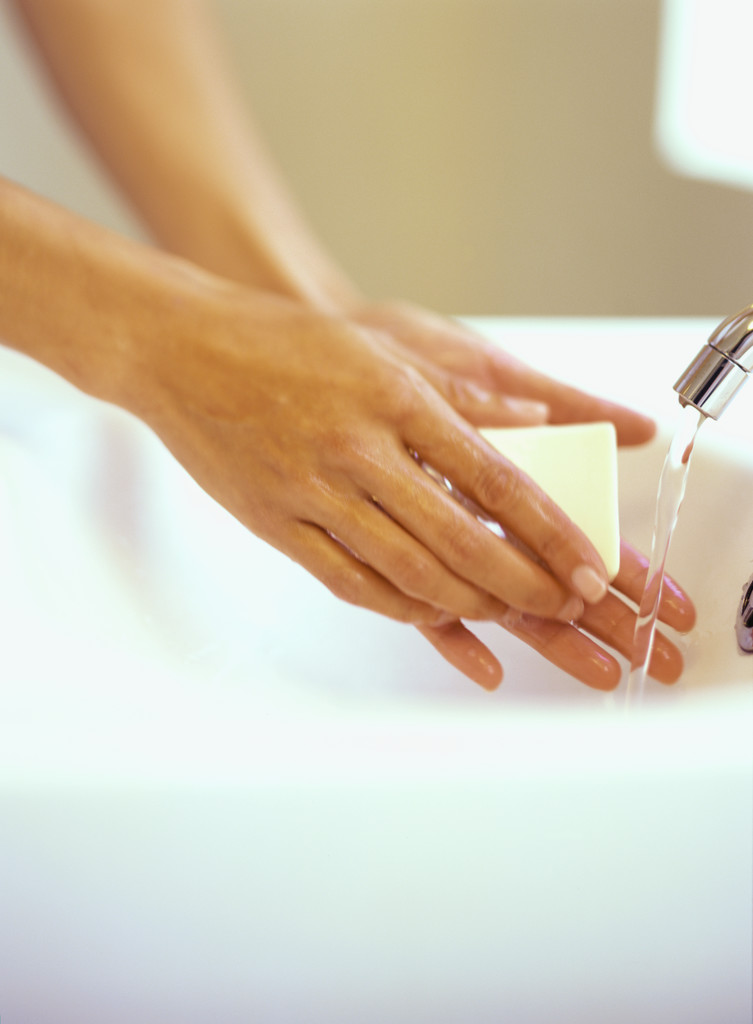 Imágenes
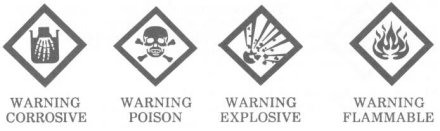 Advertencia 
Corrosivo
Advertencia 
Veneno
Advertencia 
Explosivo
Advertencia 
Flammable
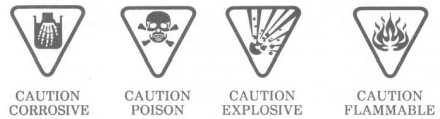 Cuidado
Corrosivo
Cuidado
Veneno
Cuidado
Explosivo
Cuidado
Flammable
Equipo de Protección Personal
Para el Trabajador en el  Campo
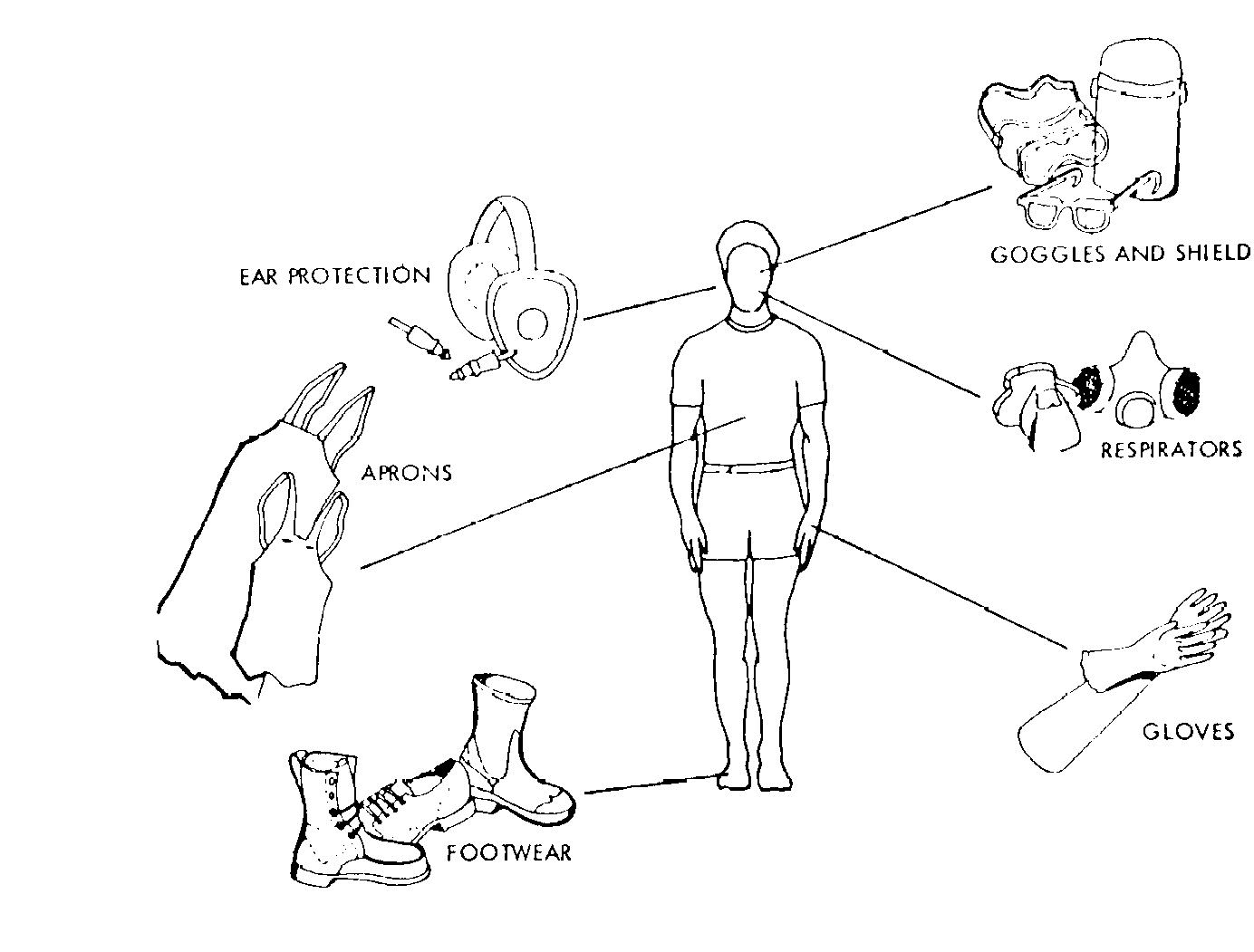 Protección personal cuando esta usando plaguicidas peligrosos e irritantes
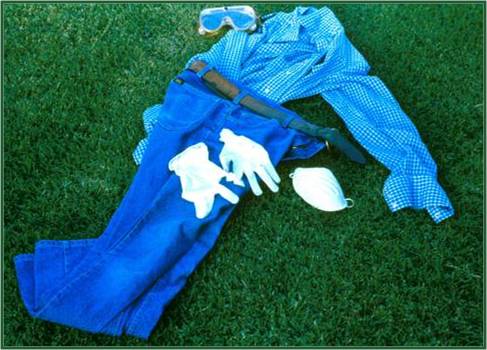 http://web.princeton.edu/sites/ehs/labsafetymanual/sec6c.htm
Aplicación en el Hogar
http://pesticidestewardship.org
Equipo de Protección Personal
Protege tus manos
Guantes resistentes a los químicos (se pueden encontrar en ferreterías)
Las manos son mas probable expuestas cuando aplican plaguicidas en la casa
Ropa de Protección
Usa mangas largas y pantalones largos
Protege tus ojos
Usa lentes o gafas
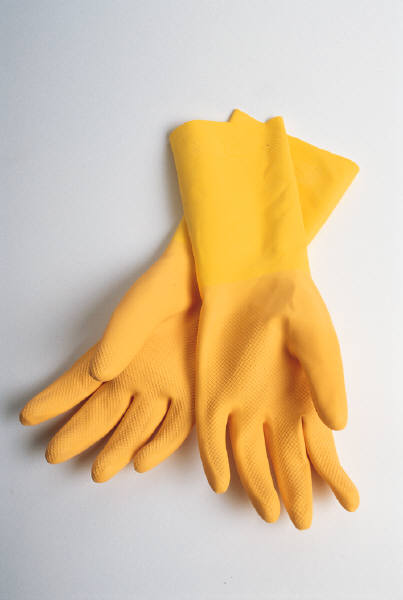 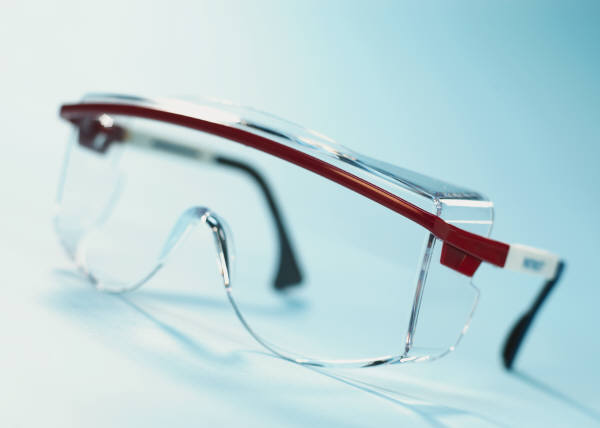 Alternativas a los Plaguicidas
Muchas veces los métodos sin químicos pueden controlar a las plagas tan efectivamente como los plaguicidas químicos.
Alternativas para controlas a plagas incluye:
Prevención de las plagas
Control de plagas sin químicos
Prevención de las Plagas
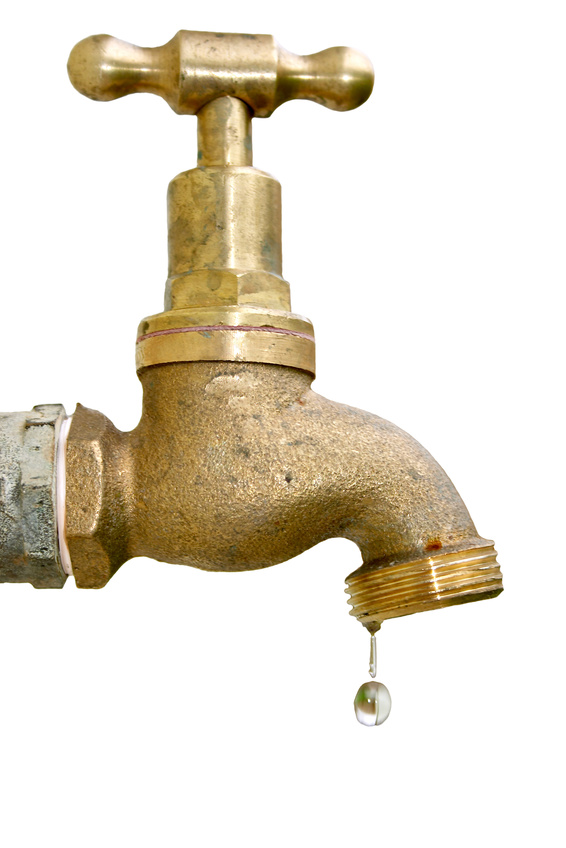 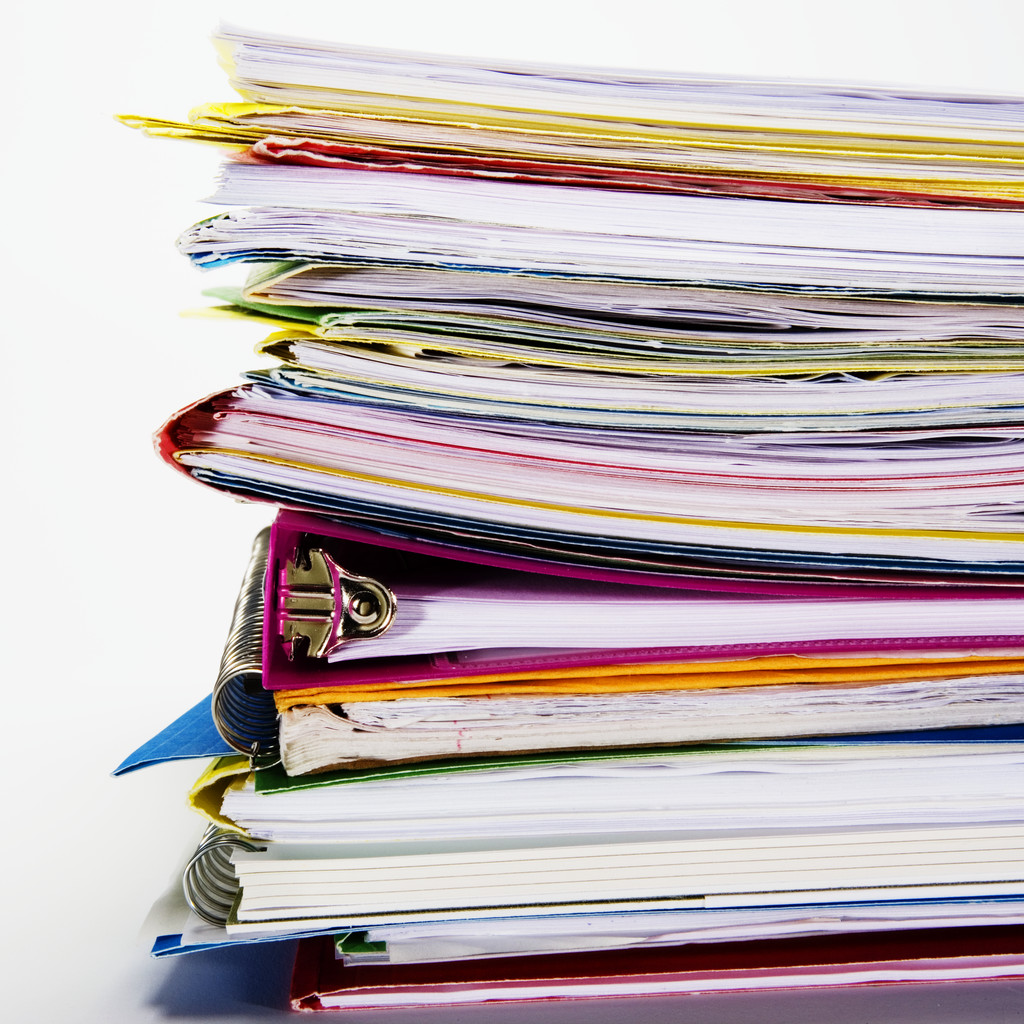 Elimina fuentes de comida
Guarda la comida, no dejes platos sucios, pon una tapadera a la basura, limpia grasa de la cocina, limpia los desechos de las mascotas frecuentemente.
Elimina fuentes de agua
Repara goteos, deshacerte de materiales que se han dañado por el agua
Elimina escondites
Tira papeles que no se usan, repara hoyos y grietas, recorta vegetación y arbustos
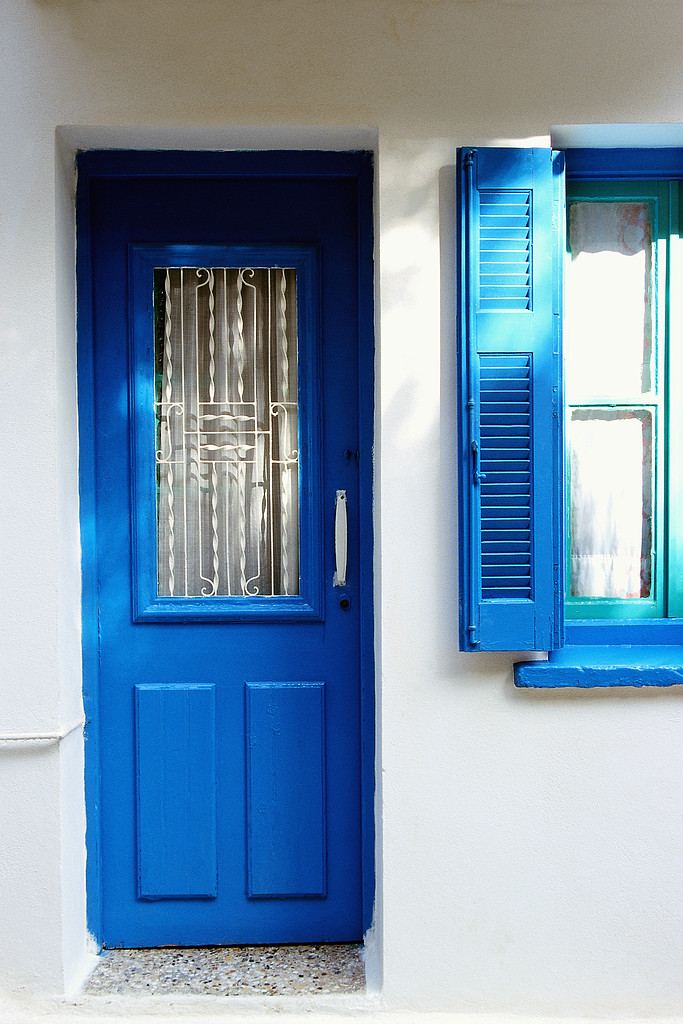 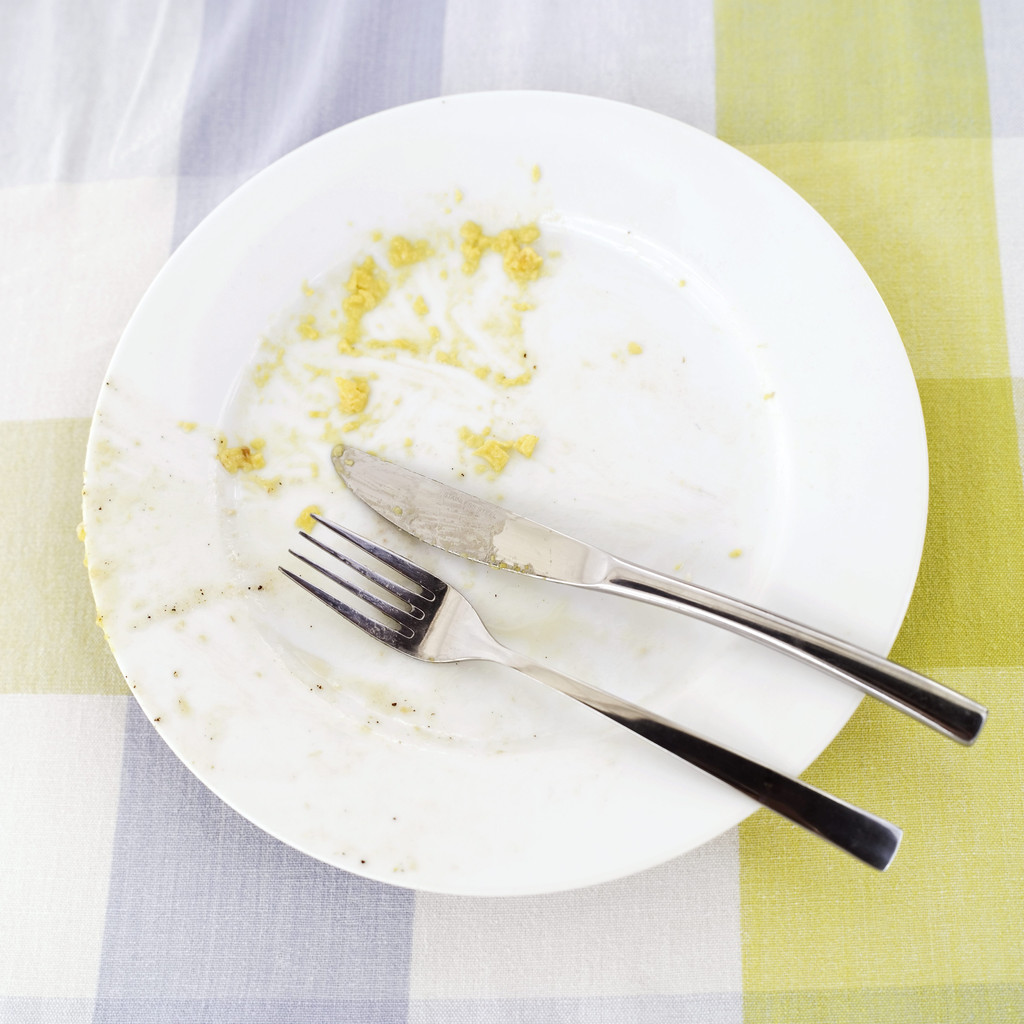 Control de Plagas sin Químicos
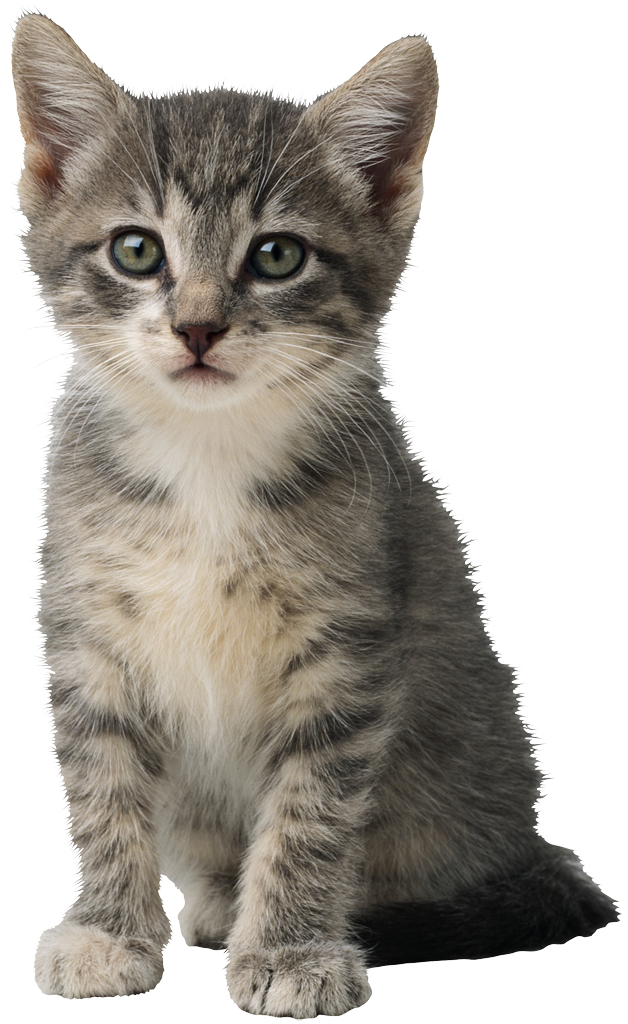 Trampas de goma 
Insectos y ratas/ratones
Trampas
Insectos y ratas/ratones
Predadores
Catarinas, gatos
Aspirar
Insectos
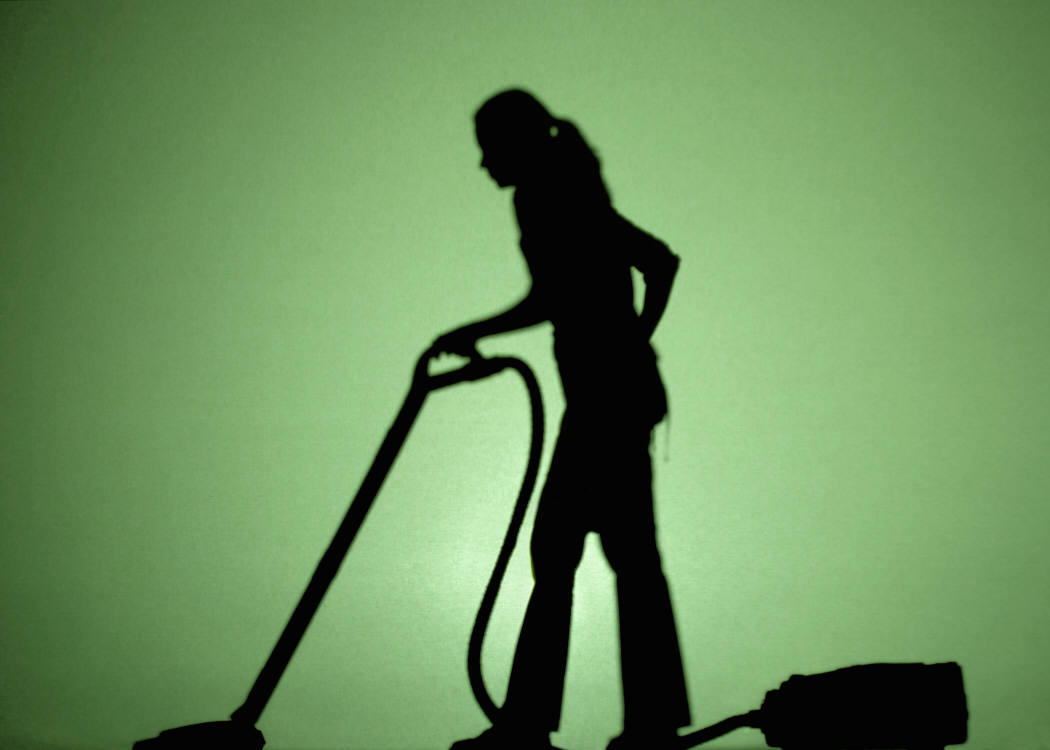 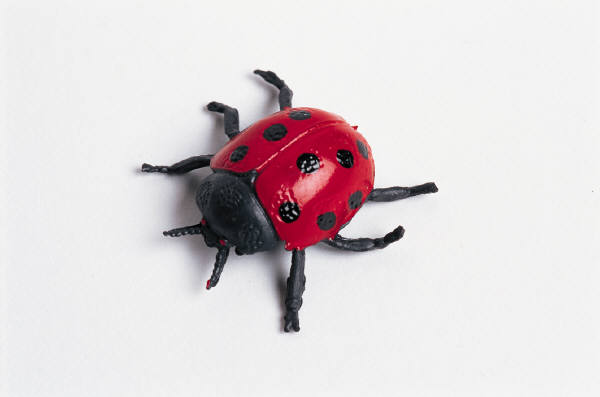 Control de Plagas Menos Toxicas
Aceite de canola y bicarbonato
Hongo (Moho)
Acido bórico 
Cucarachas y hormigas
Aceite de citronela
Insectos
Jabon y agua
Insectos
Aciete del Arbol Neem
Sarna, garrapata, piojo, liendre y acaro
Manejo de Plagas Integrado
Combina todos los métodos disponibles para crear una estrategia más efectiva para controlar las plagas
Los pasos son:
Monitorear y identificar 
Limite para actual
Prevención
Control
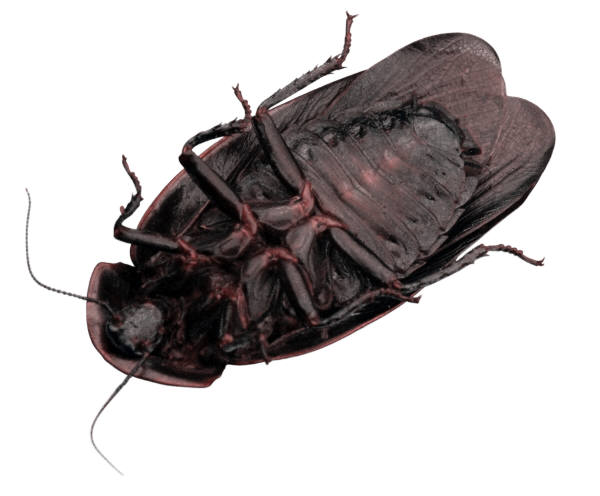 Manejo de Plagas Integrado
Monitorear y identificar 
Identificar la plaga que esta causando el problema 
Limite para actuar
Decidir  la cantidad de control que se necesita
Prevención
Observar dentro y afuera de la casa para prevenir las plagas
Control
Evaluar resultados
Como Prevenir la Exposición a los Plaguicidas
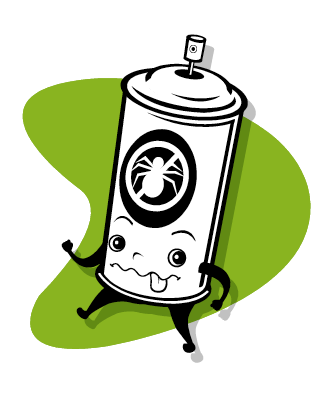 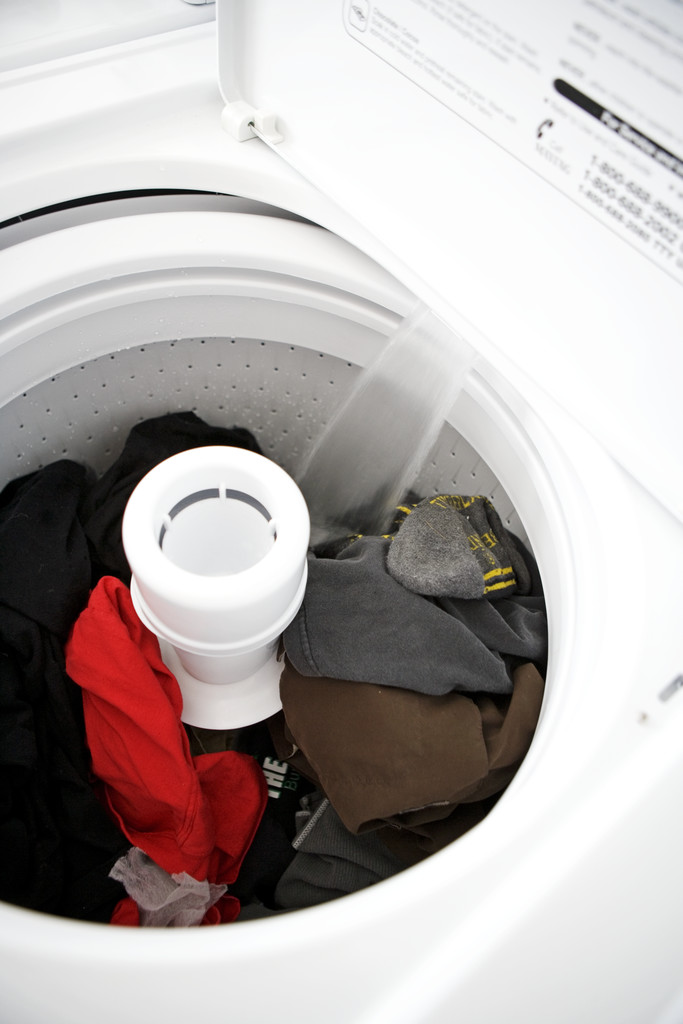 Remueva Ropa Contaminada y Lava Separado
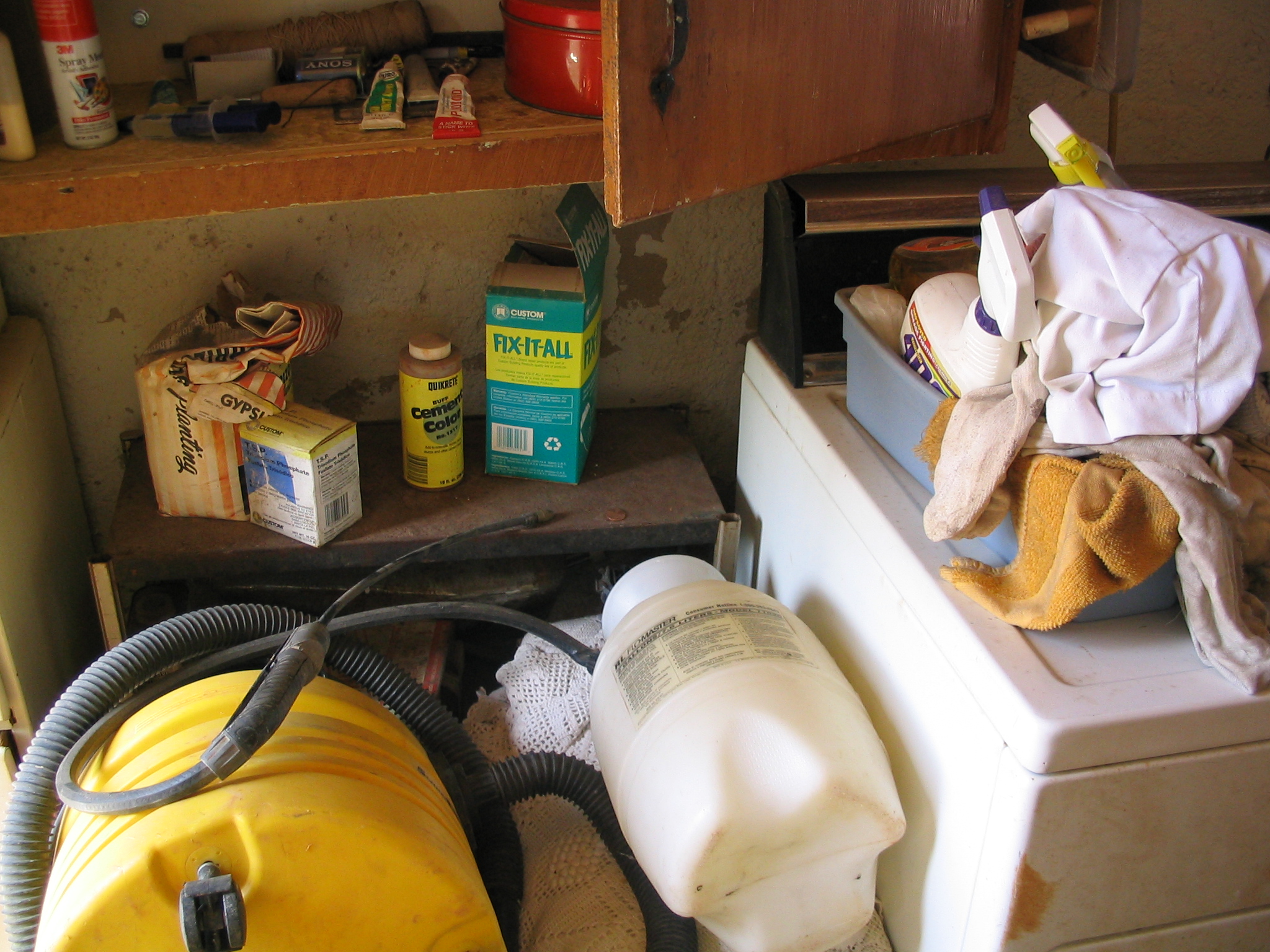 Separa y Guardo Lejos de la Ropa
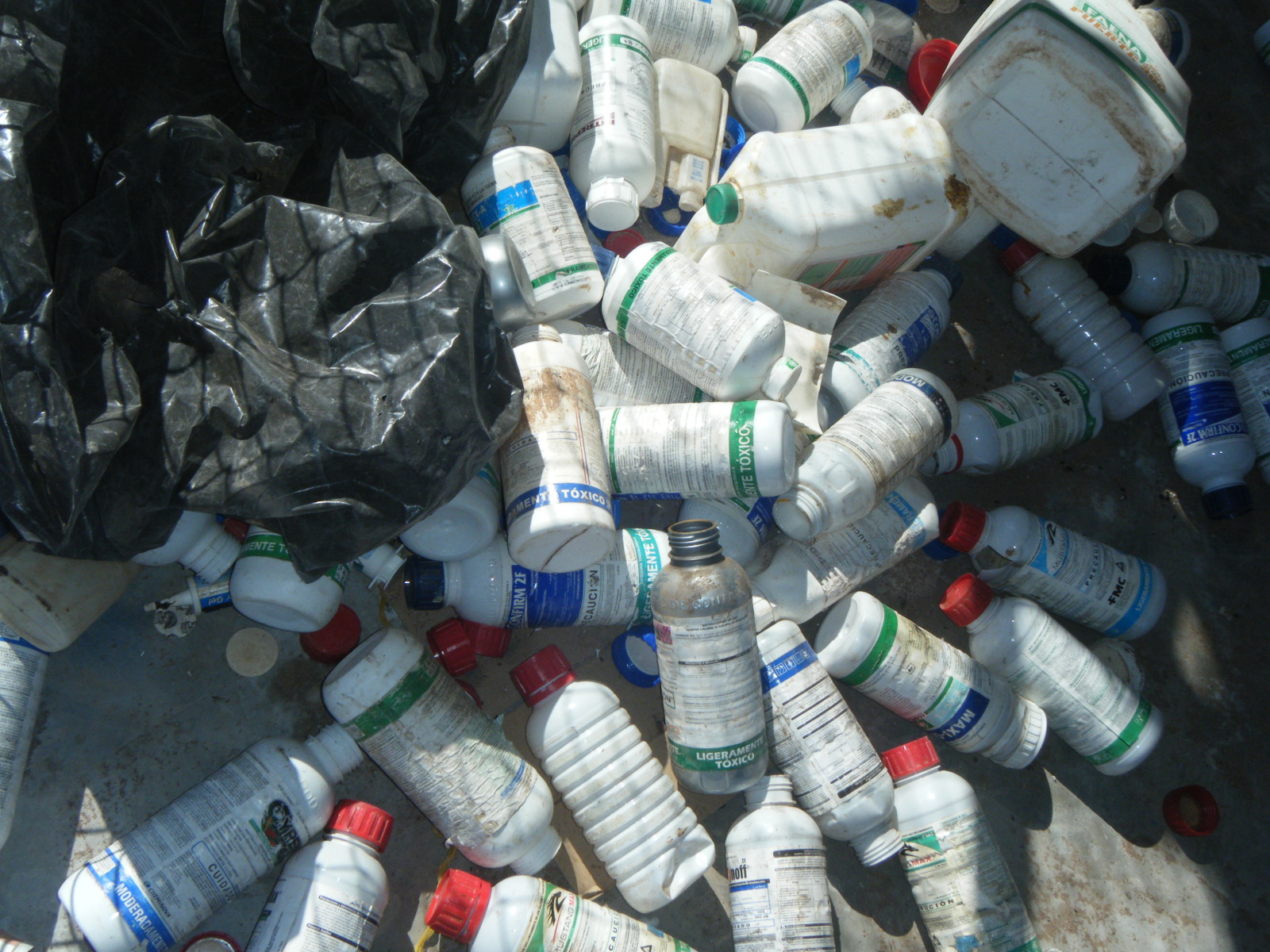 Hace hoyo a los contenedores para no reusar
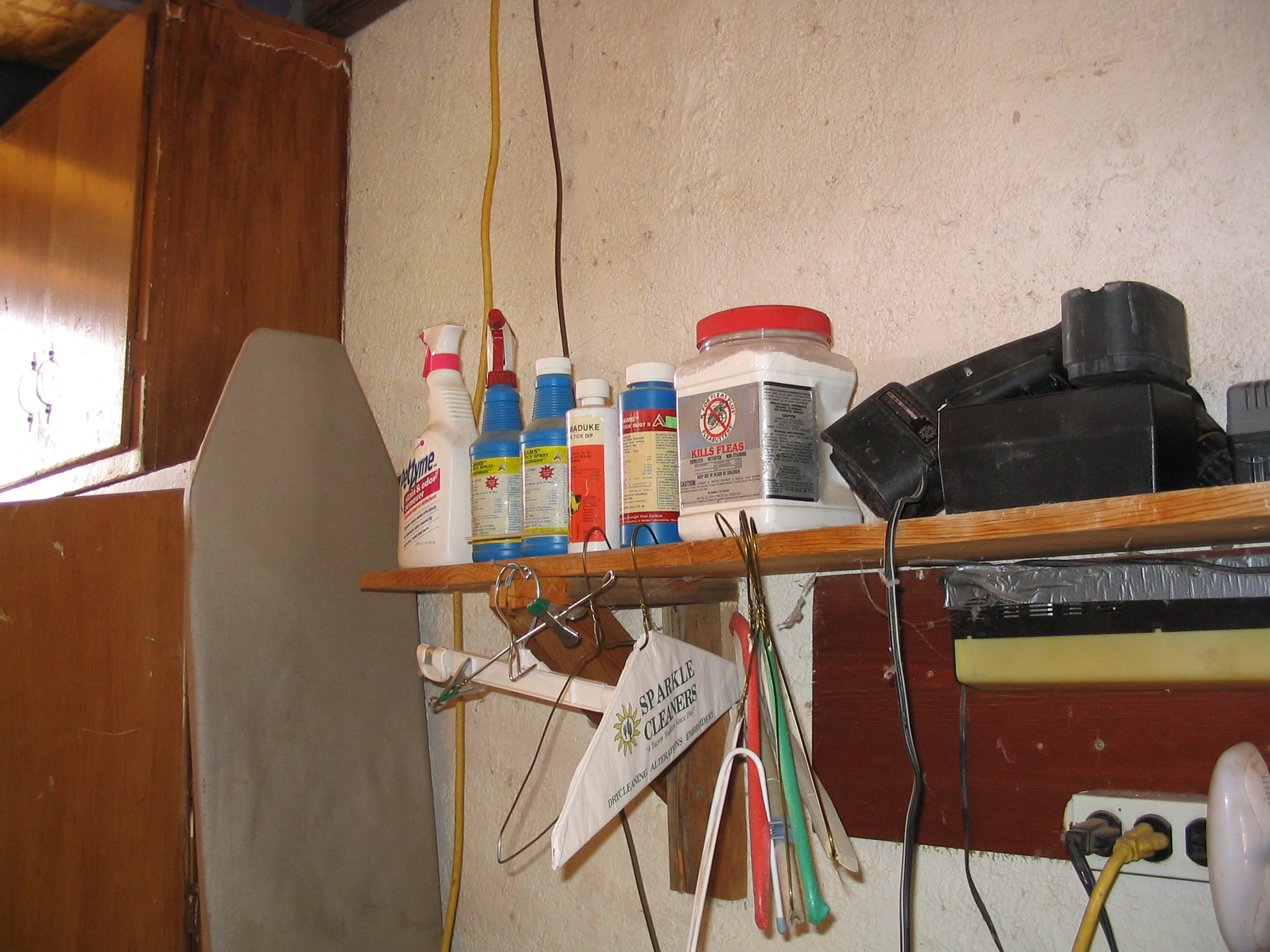 Guardar Fuera del Alcancé de los Niños
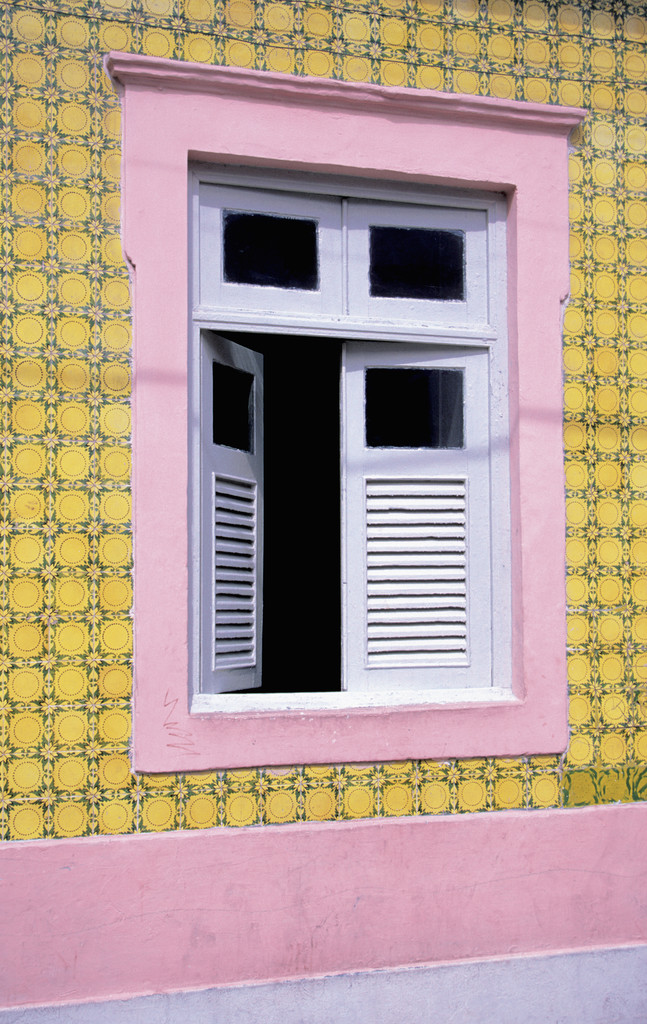 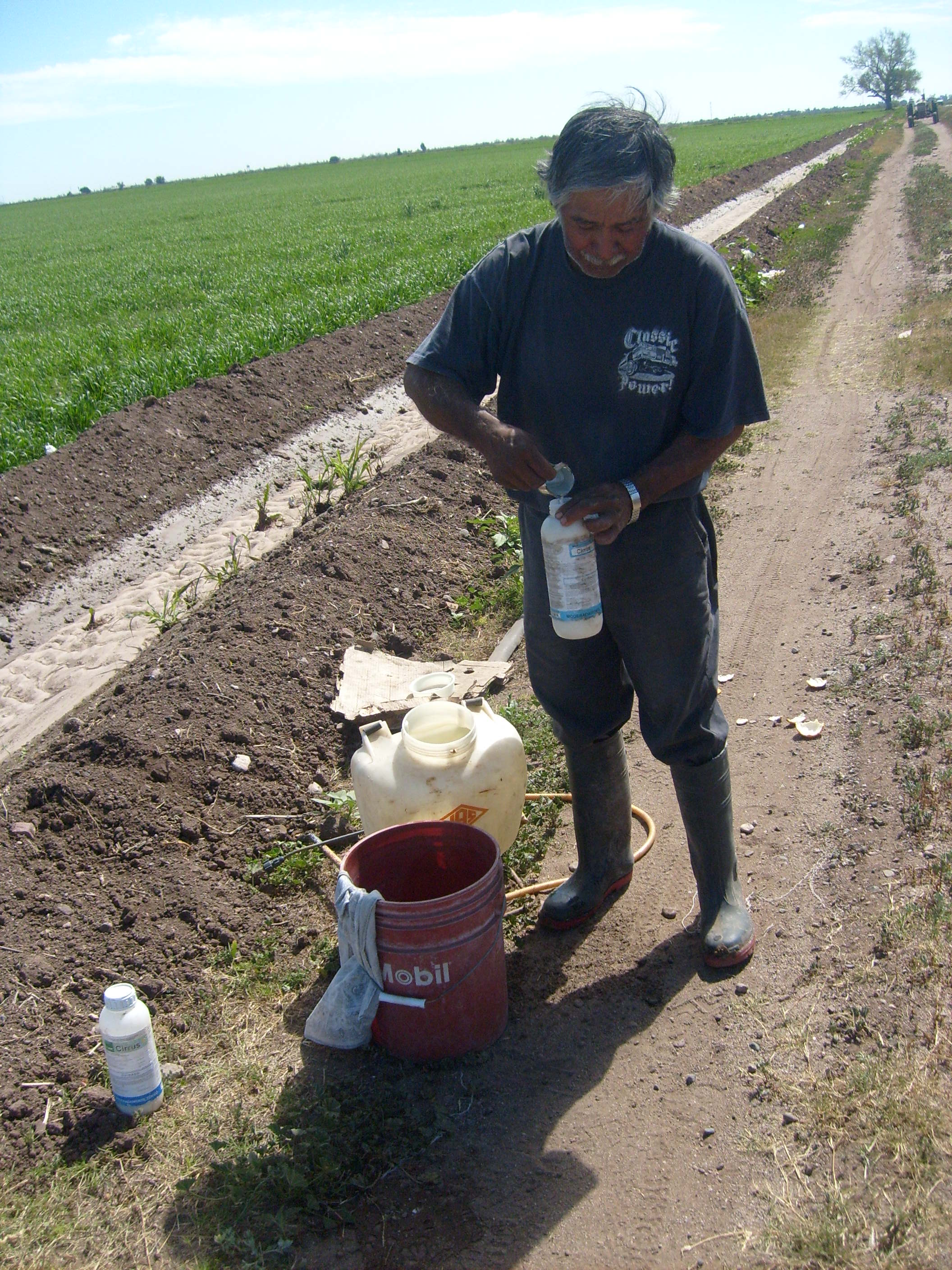 Tener buena ventilación
Usar Protección